Running against the odds
dr. ashish kumar Dubey 
(h.o.d. dept. of physical education, c.s.j.m.u.)
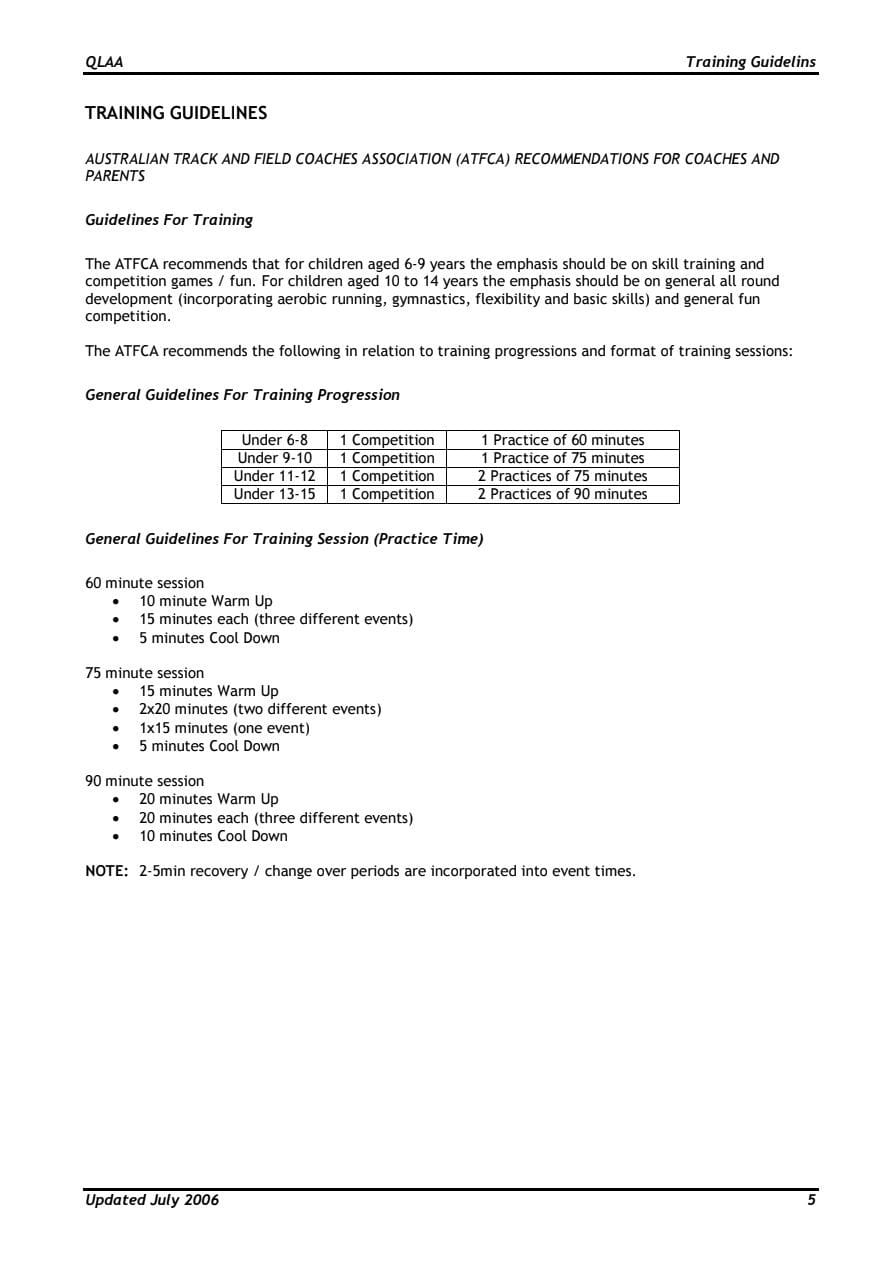 DR. ASHISH KUMAR DUBEY
ASSISTANT PROFESSOR
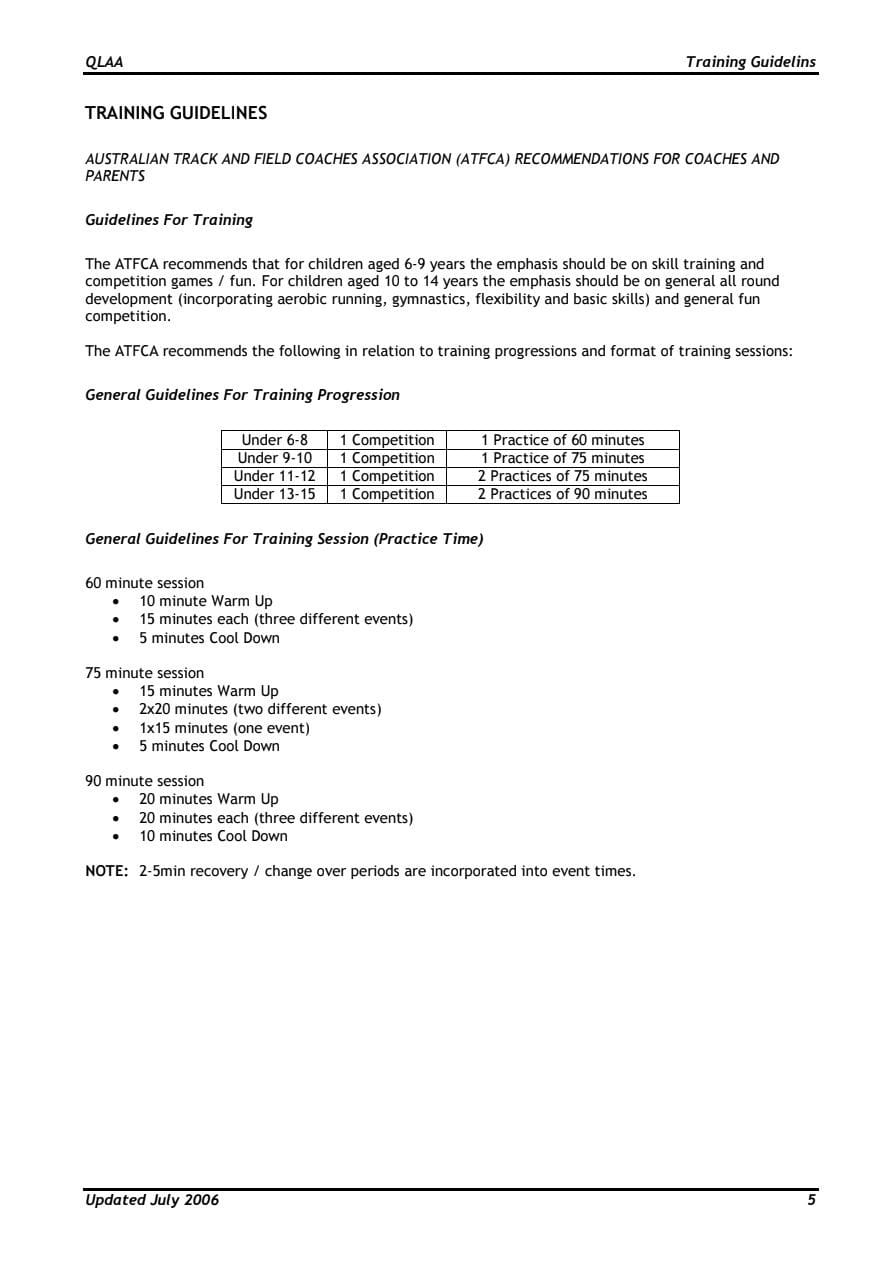 DR. ASHISH KUMAR DUBEY
ASSISTANT PROFESSOR
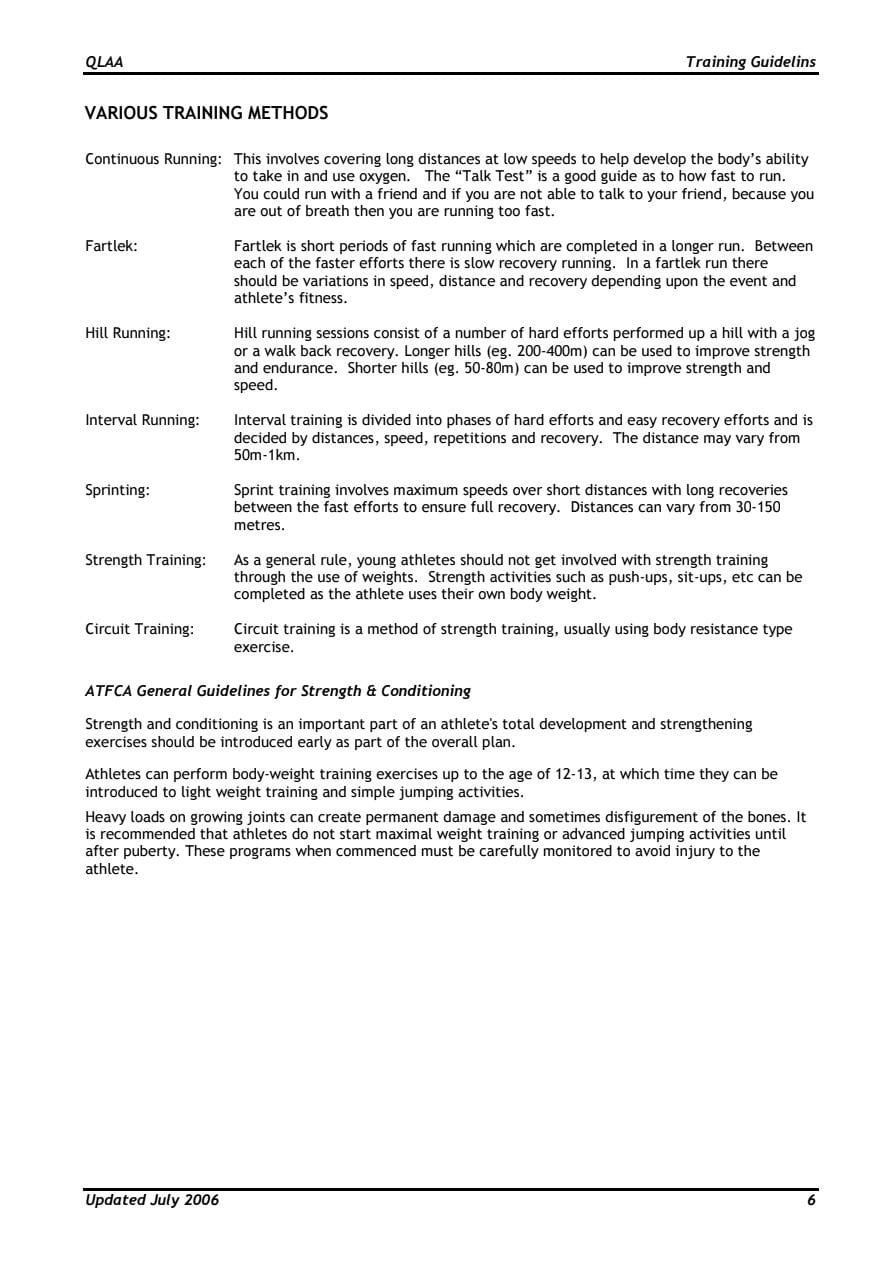 DR. ASHISH KUMAR DUBEY
ASSISTANT PROFESSOR
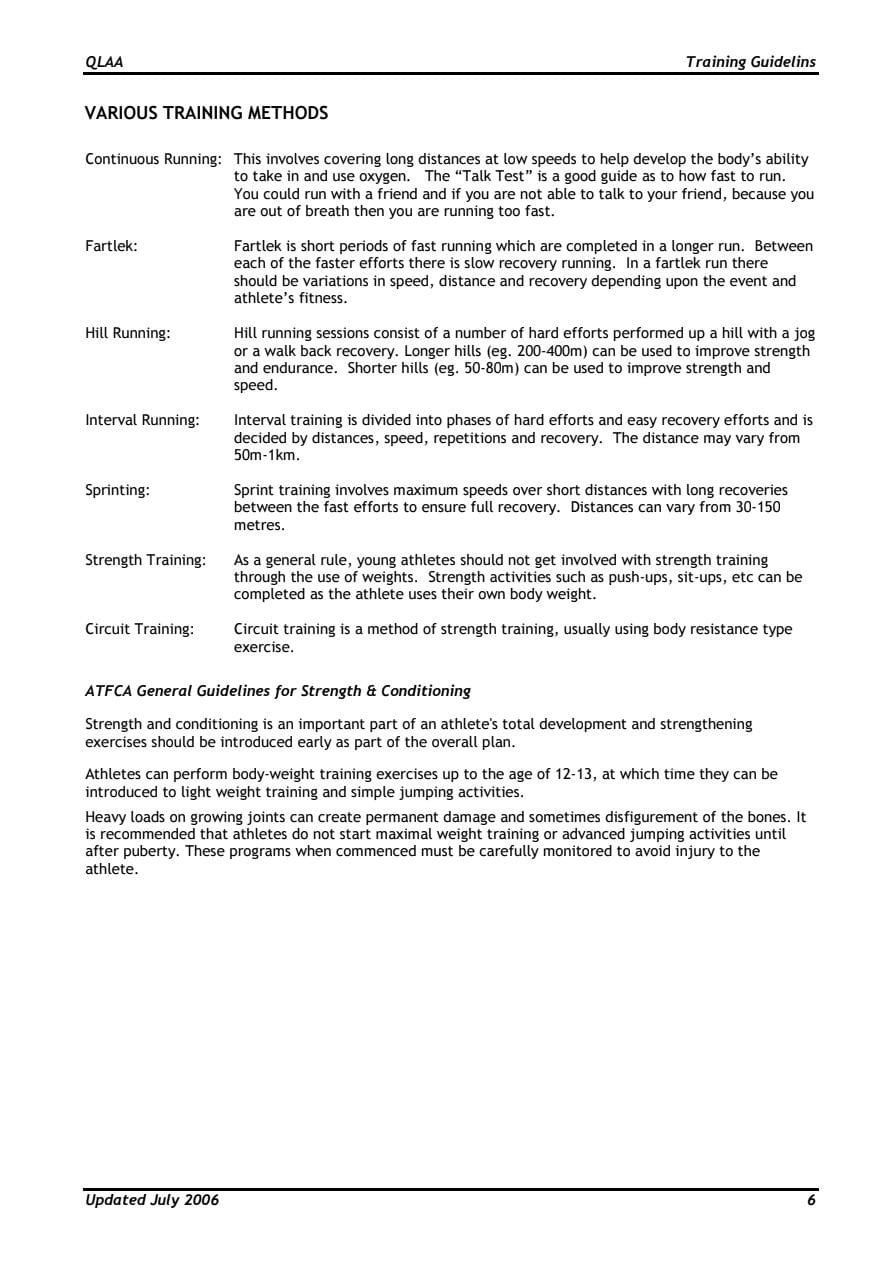 DR. ASHISH KUMAR DUBEY
ASSISTANT PROFESSOR
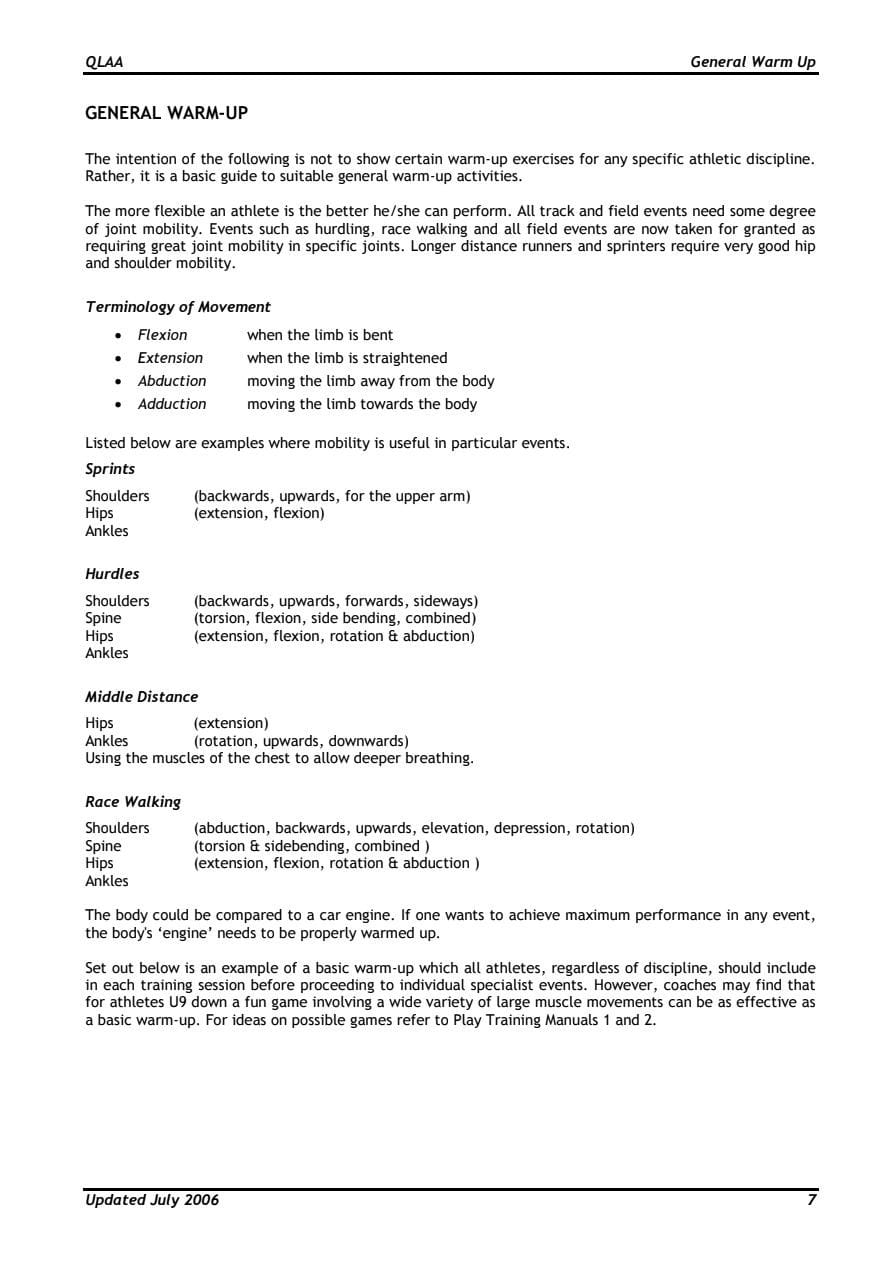 DR. ASHISH KUMAR DUBEY
ASSISTANT PROFESSOR
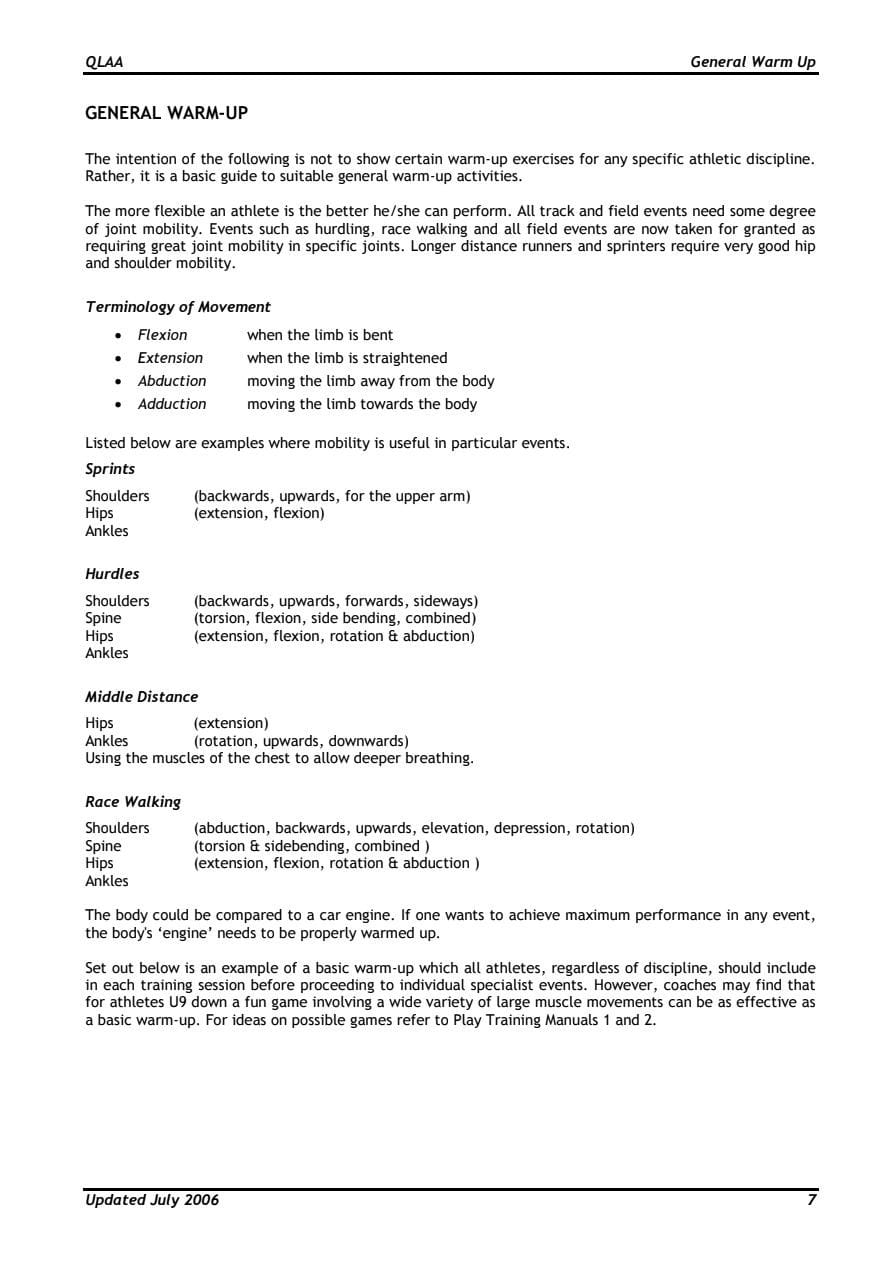 DR. ASHISH KUMAR DUBEY
ASSISTANT PROFESSOR
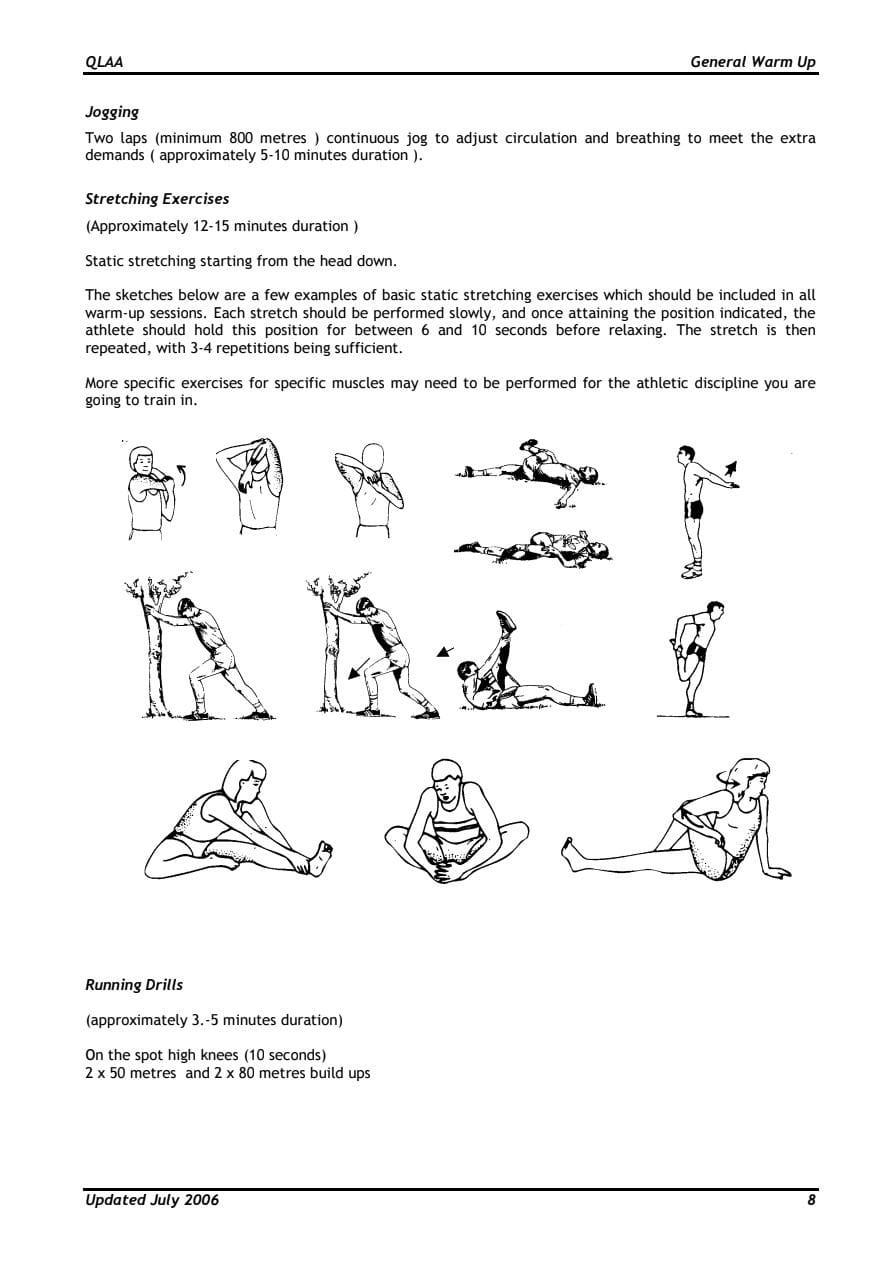 DR. ASHISH KUMAR DUBEY
ASSISTANT PROFESSOR
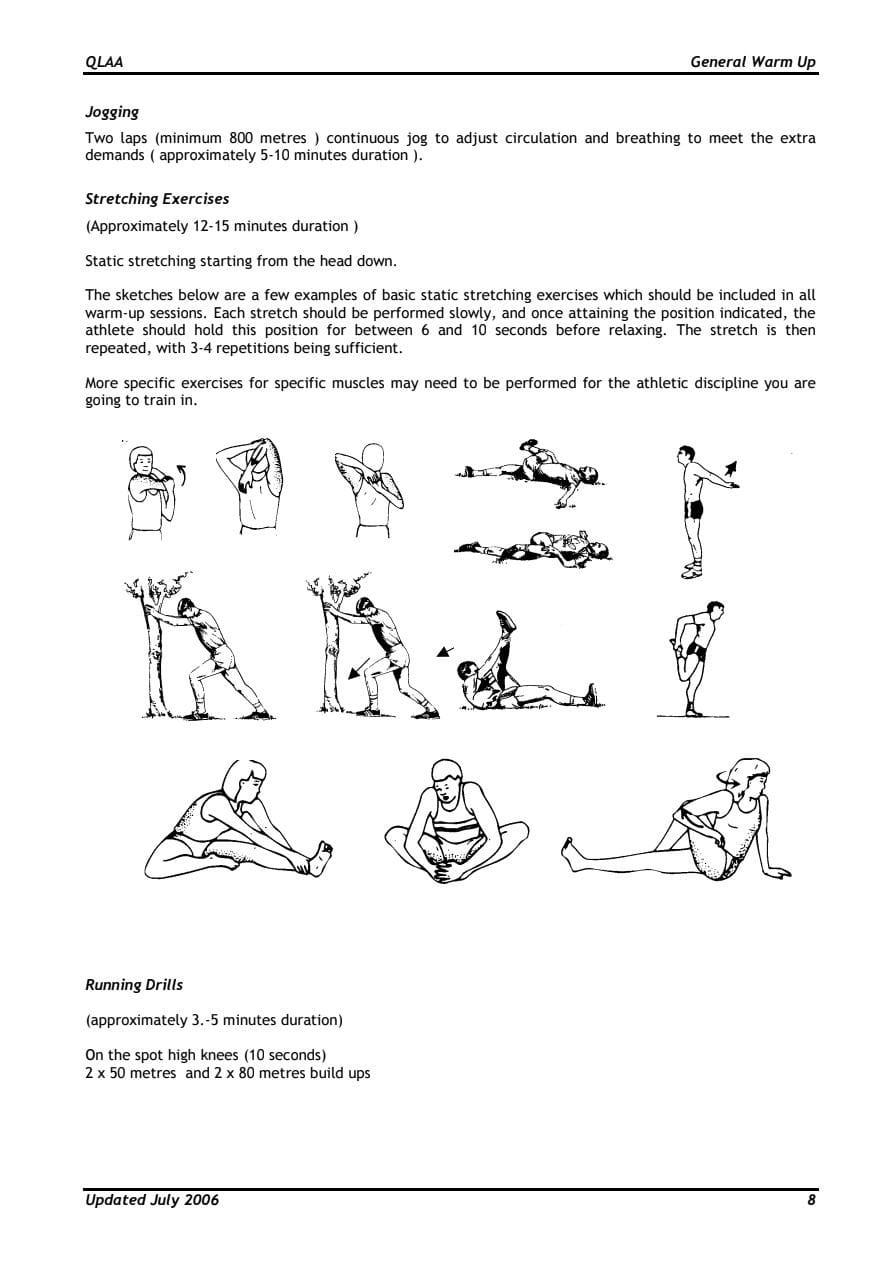 DR. ASHISH KUMAR DUBEY
ASSISTANT PROFESSOR
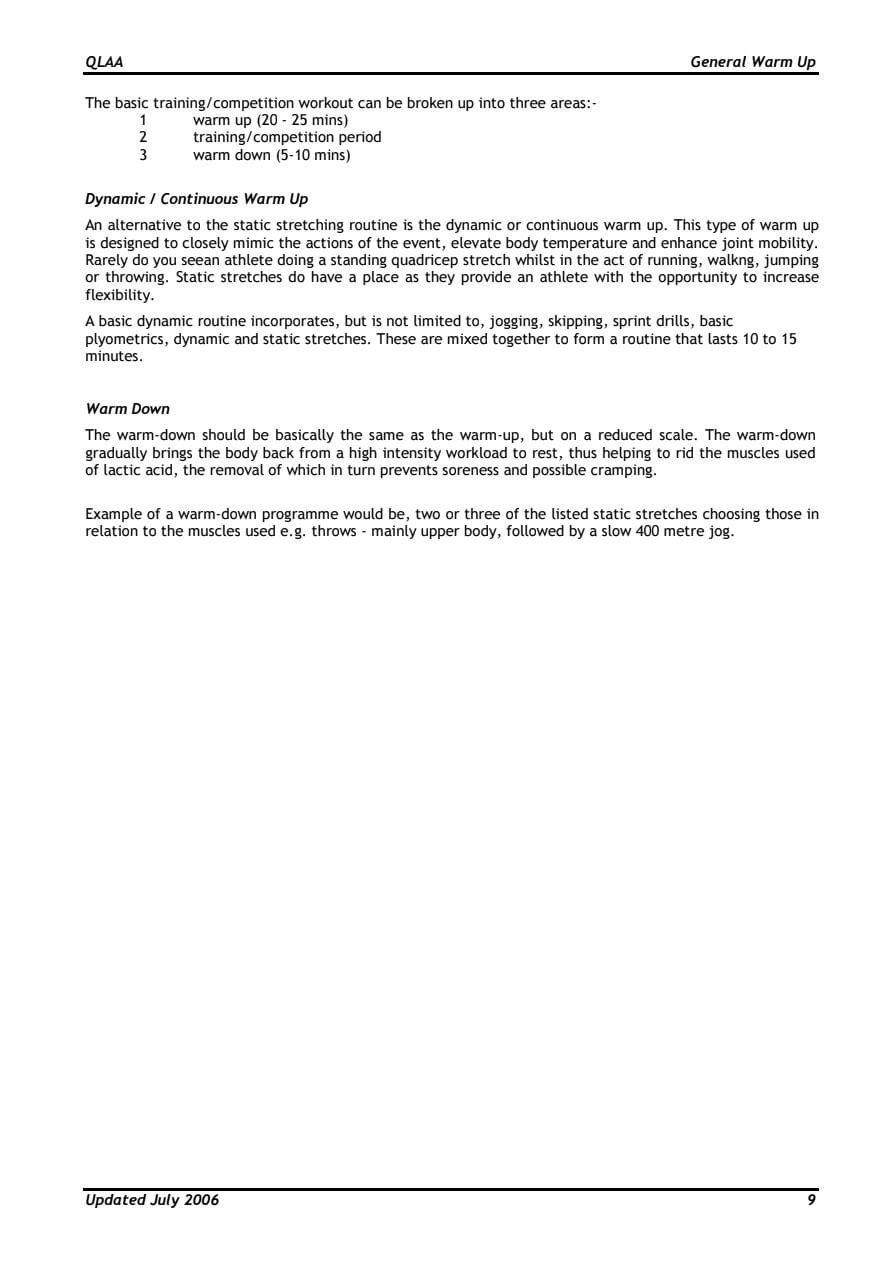 DR. ASHISH KUMAR DUBEY
ASSISTANT PROFESSOR
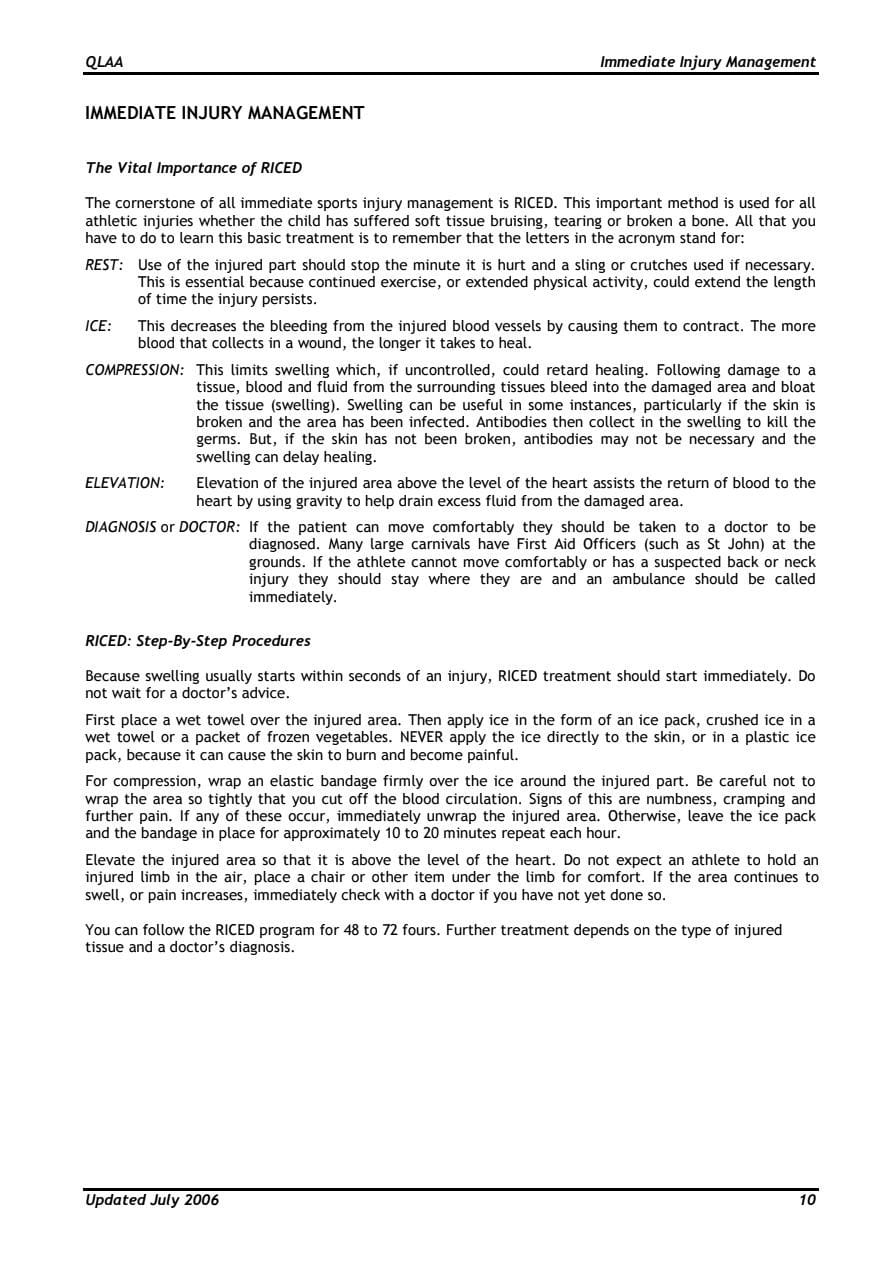 DR. ASHISH KUMAR DUBEY
ASSISTANT PROFESSOR
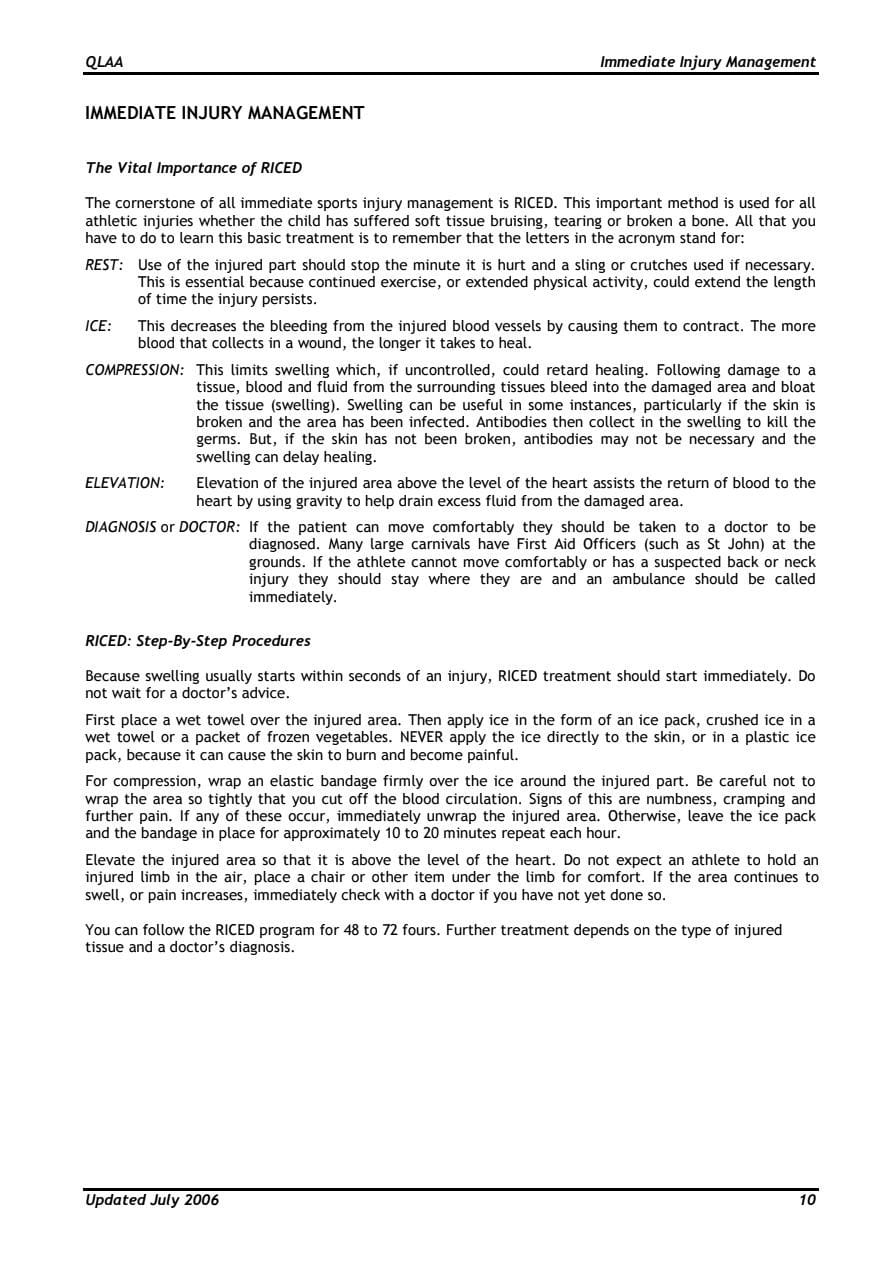 DR. ASHISH KUMAR DUBEY
ASSISTANT PROFESSOR
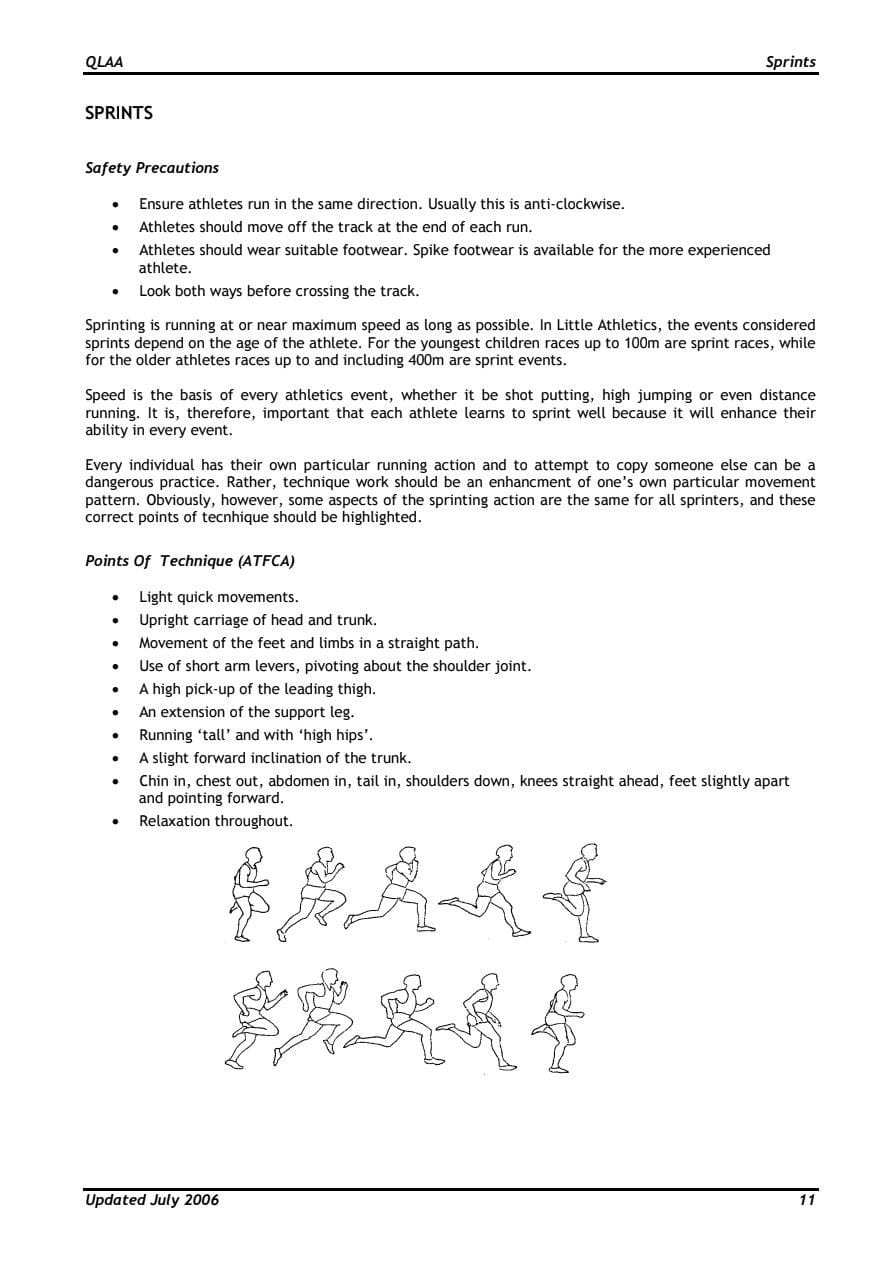 DR. ASHISH KUMAR DUBEY
ASSISTANT PROFESSOR
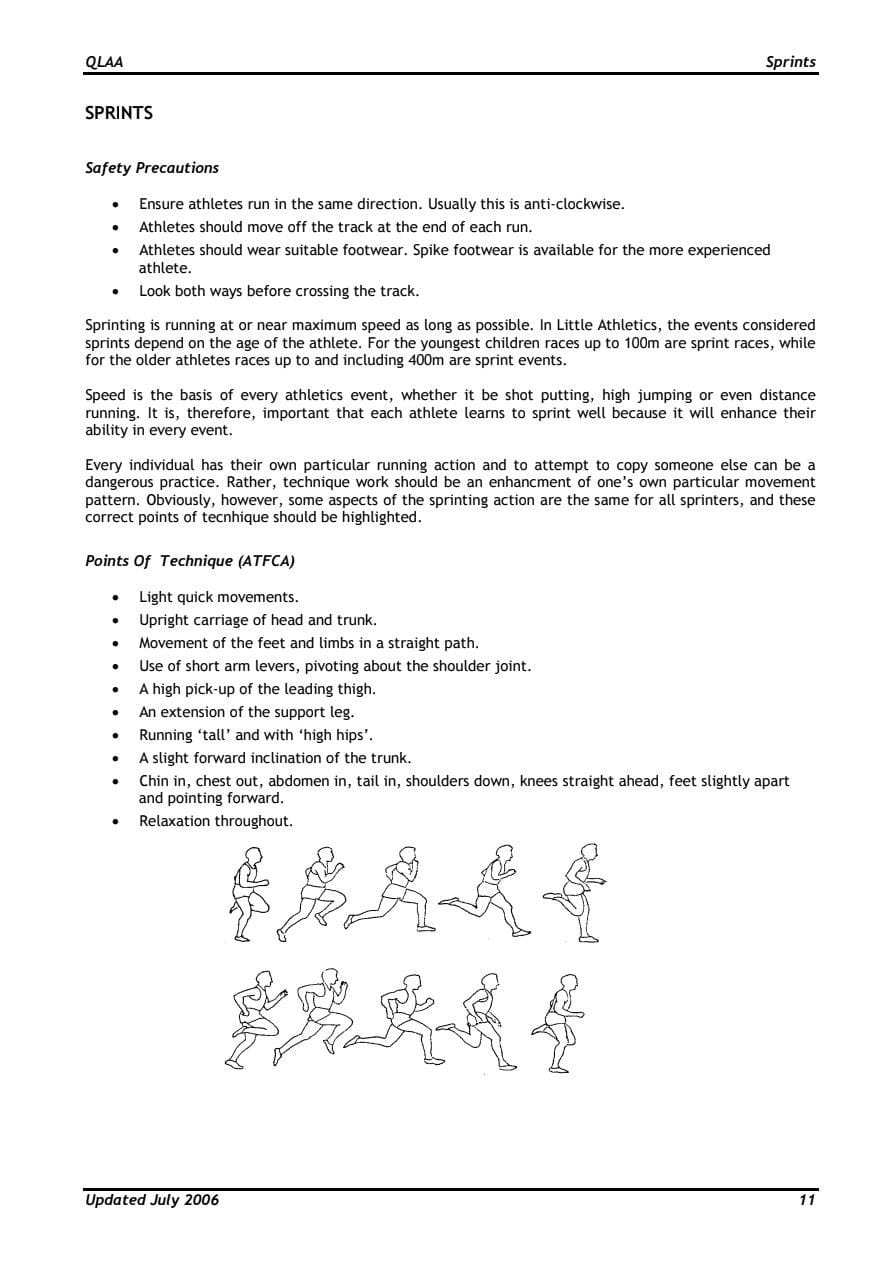 DR. ASHISH KUMAR DUBEY
ASSISTANT PROFESSOR
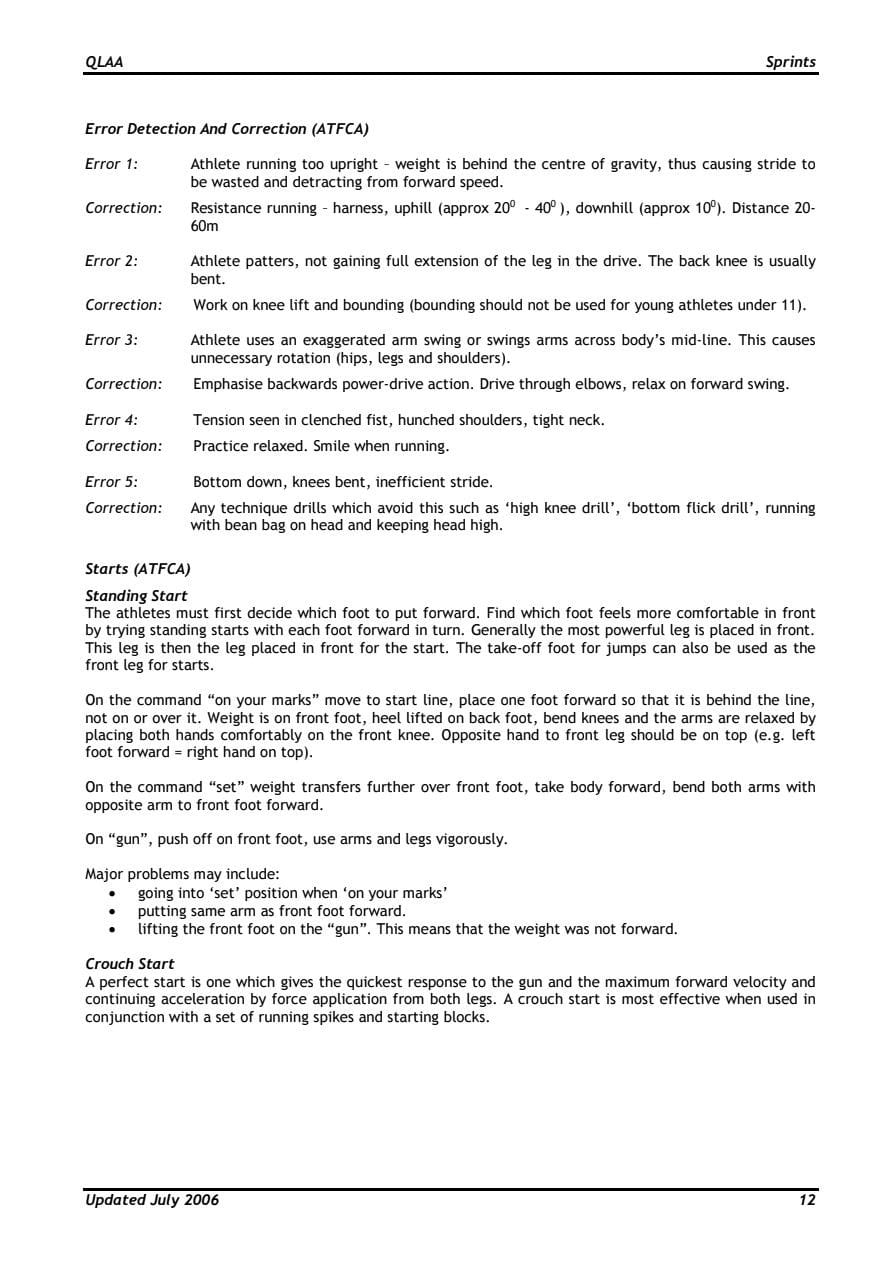 DR. ASHISH KUMAR DUBEY
ASSISTANT PROFESSOR
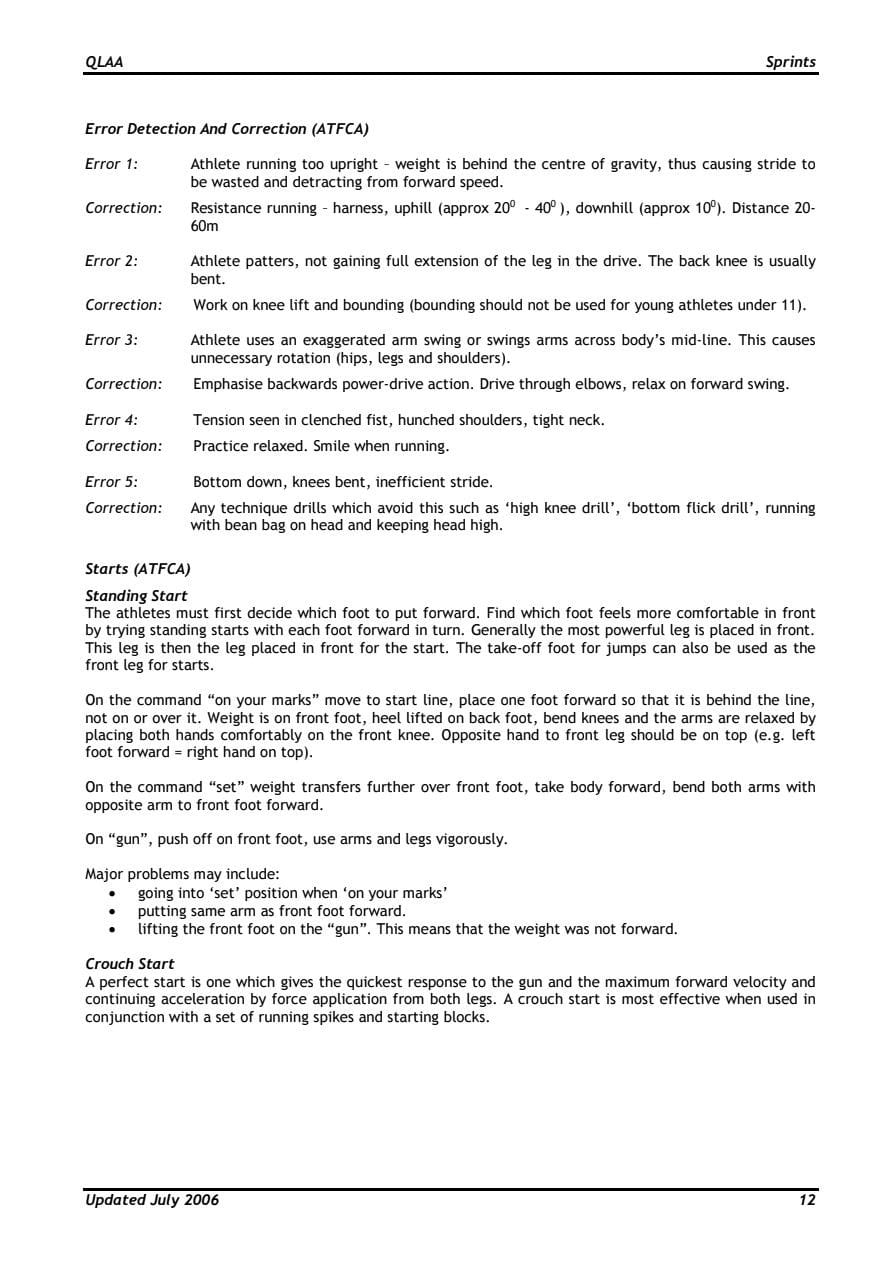 DR. ASHISH KUMAR DUBEY
ASSISTANT PROFESSOR
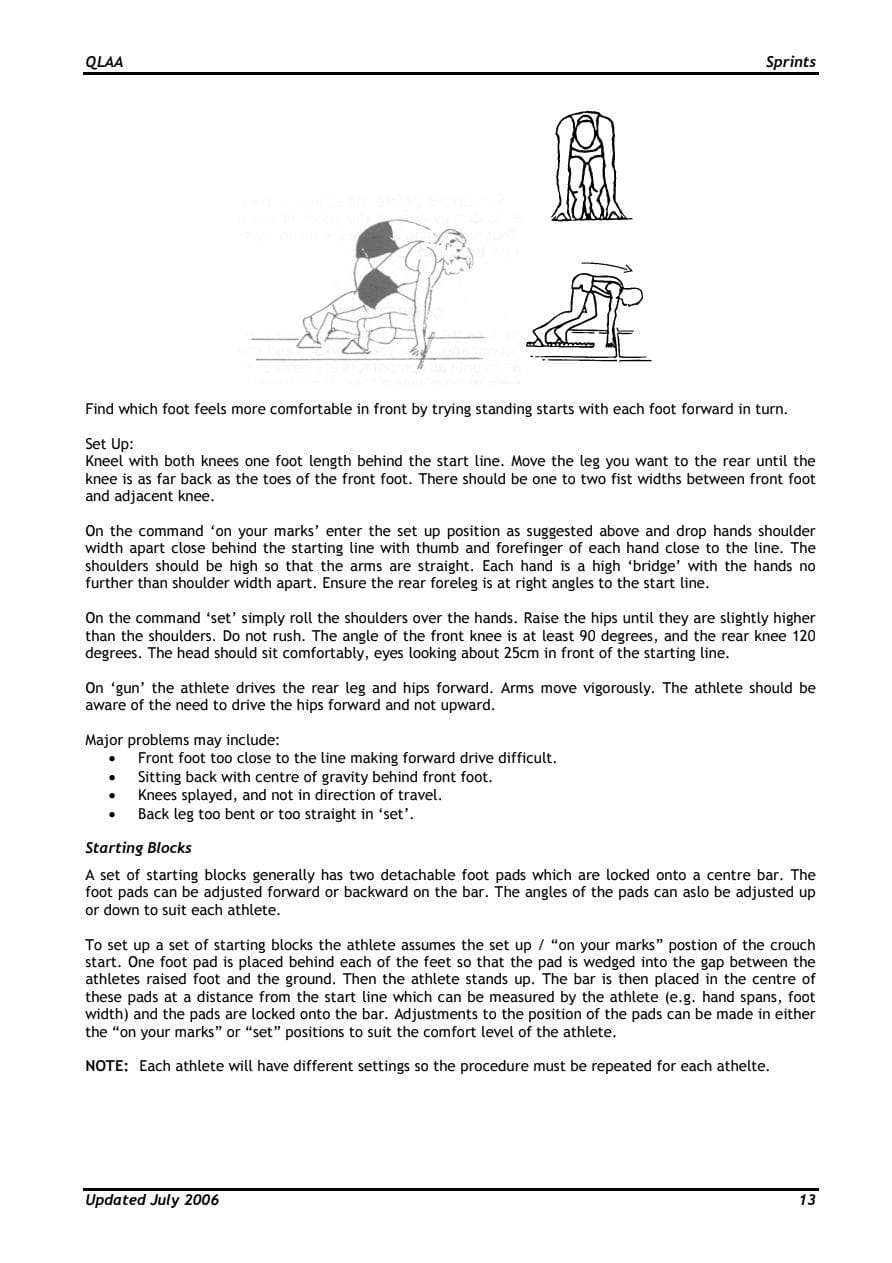 DR. ASHISH KUMAR DUBEY
ASSISTANT PROFESSOR
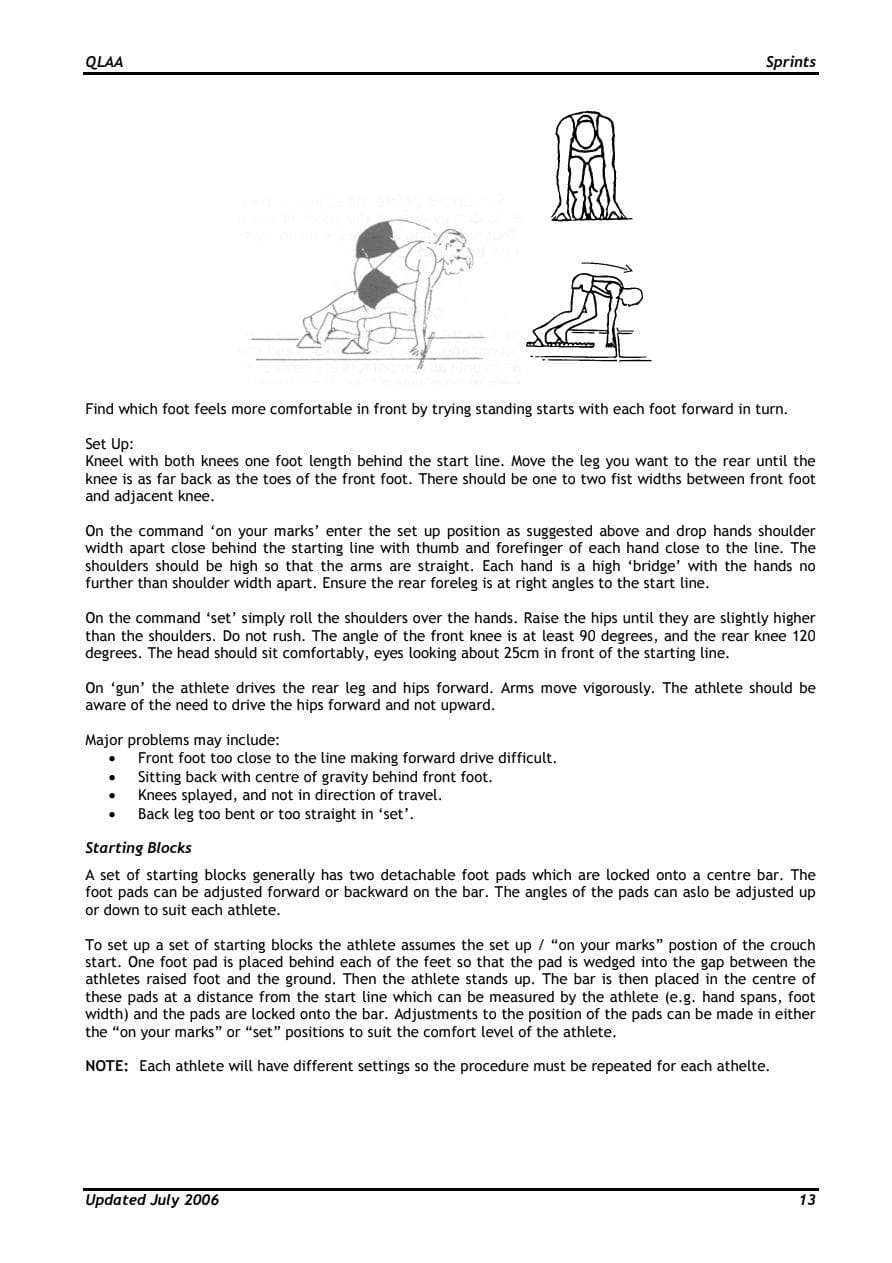 DR. ASHISH KUMAR DUBEY
ASSISTANT PROFESSOR
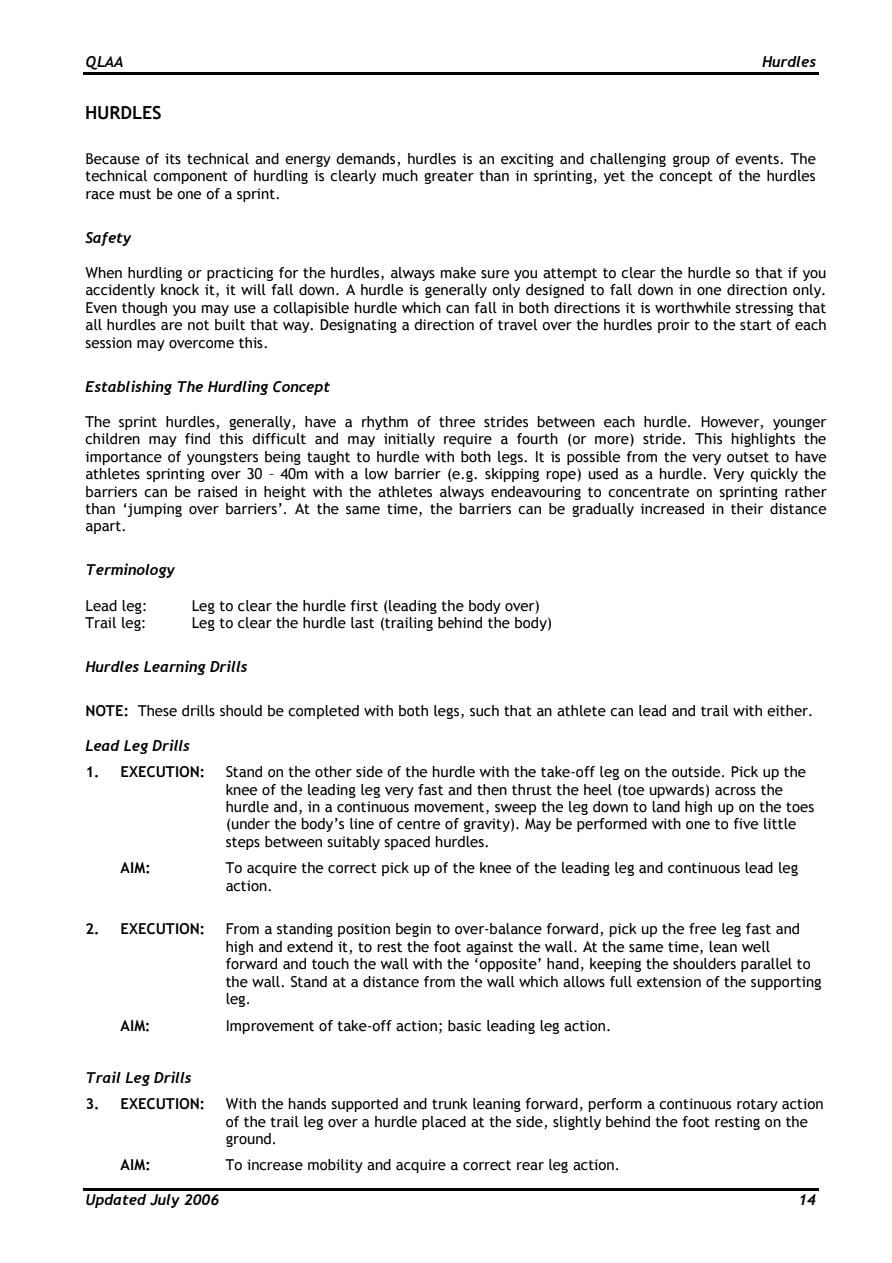 DR. ASHISH KUMAR DUBEY
ASSISTANT PROFESSOR
DR. ASHISH KUMAR DUBEY
ASSISTANT PROFESSOR
DR. ASHISH KUMAR DUBEY
ASSISTANT PROFESSOR
DR. ASHISH KUMAR DUBEY
ASSISTANT PROFESSOR
To be continued…
Thank you!